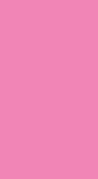 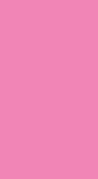 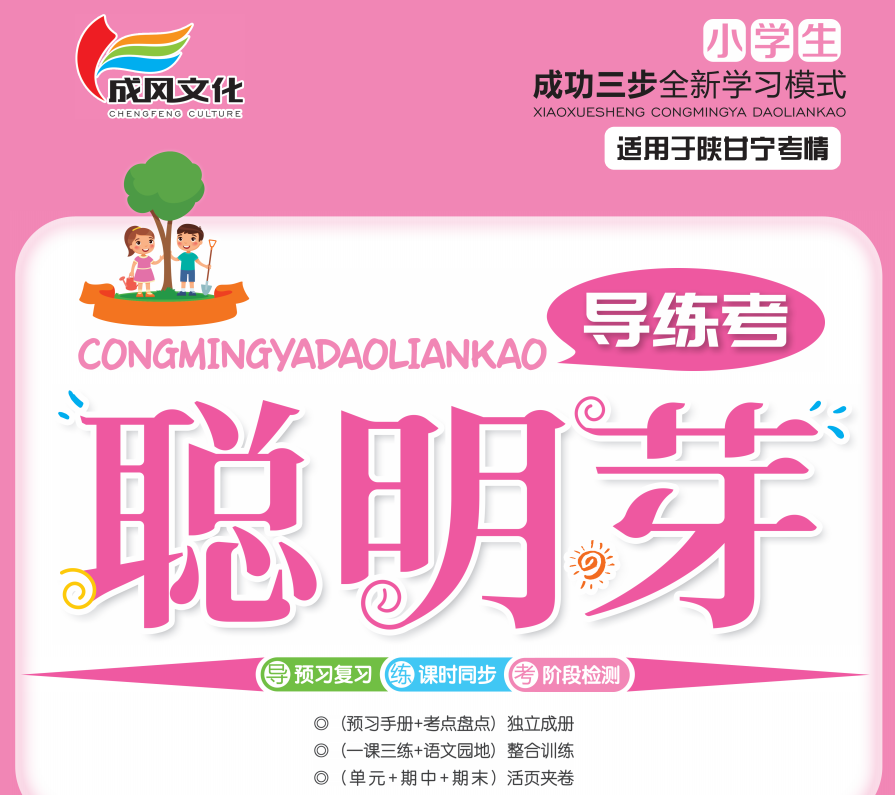 第七单元
23海底世界
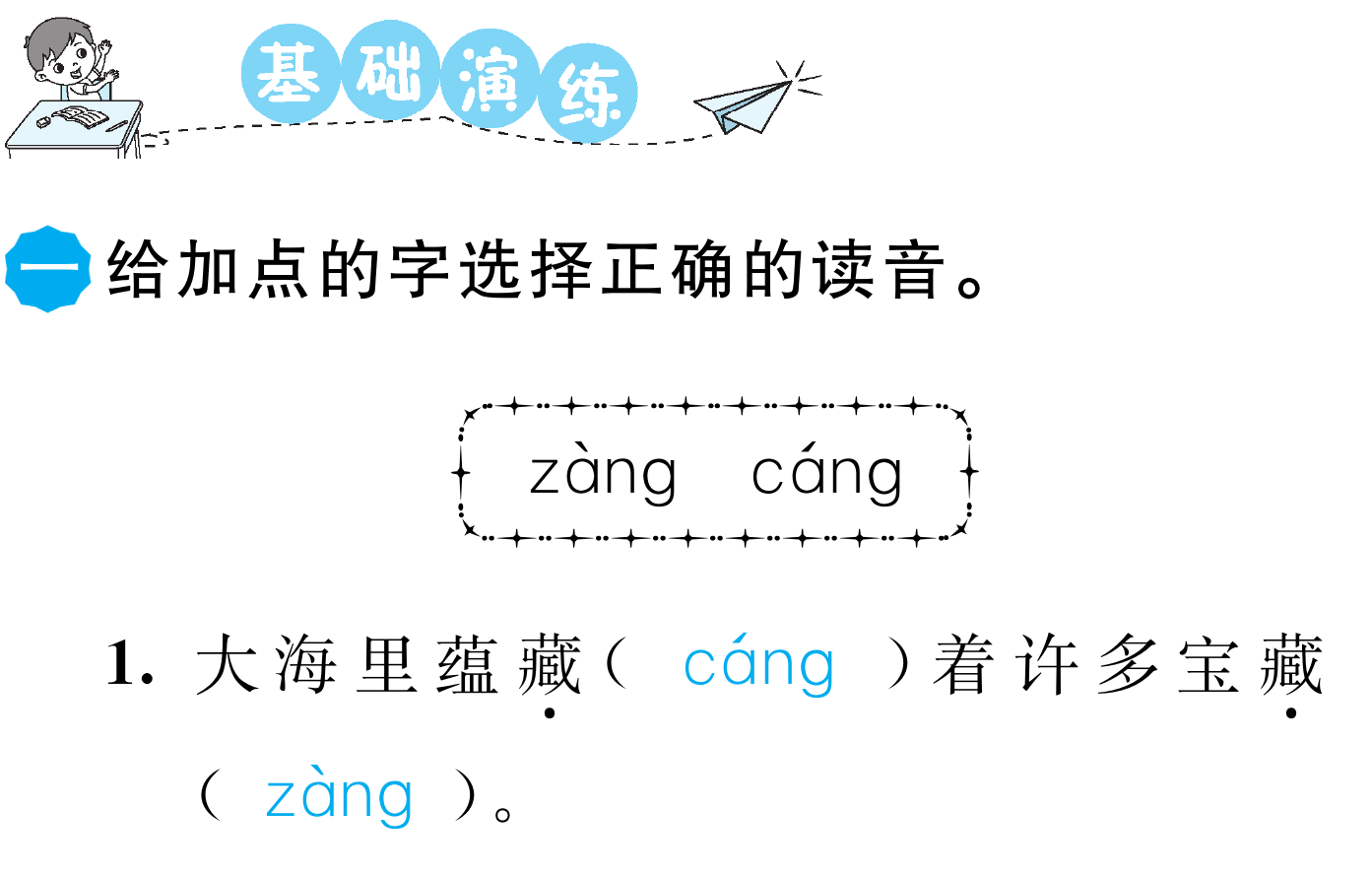 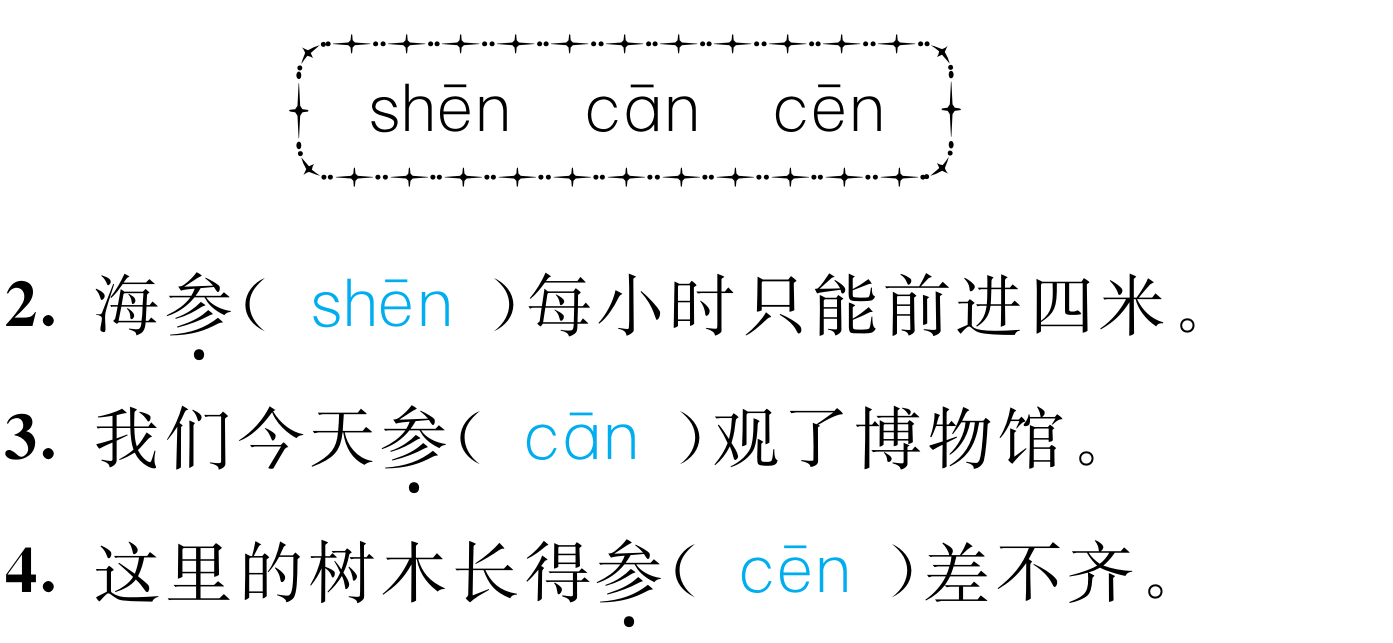 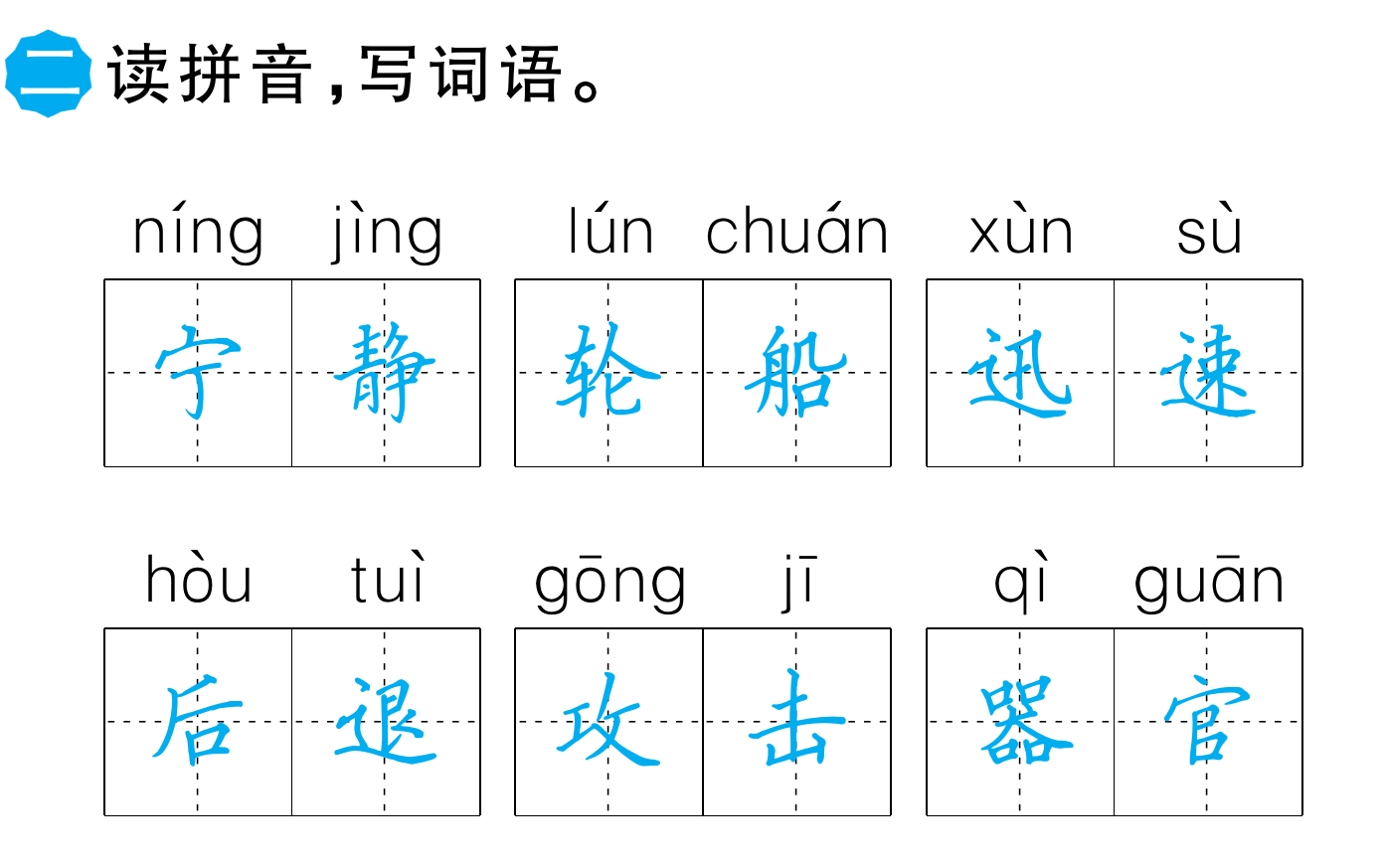 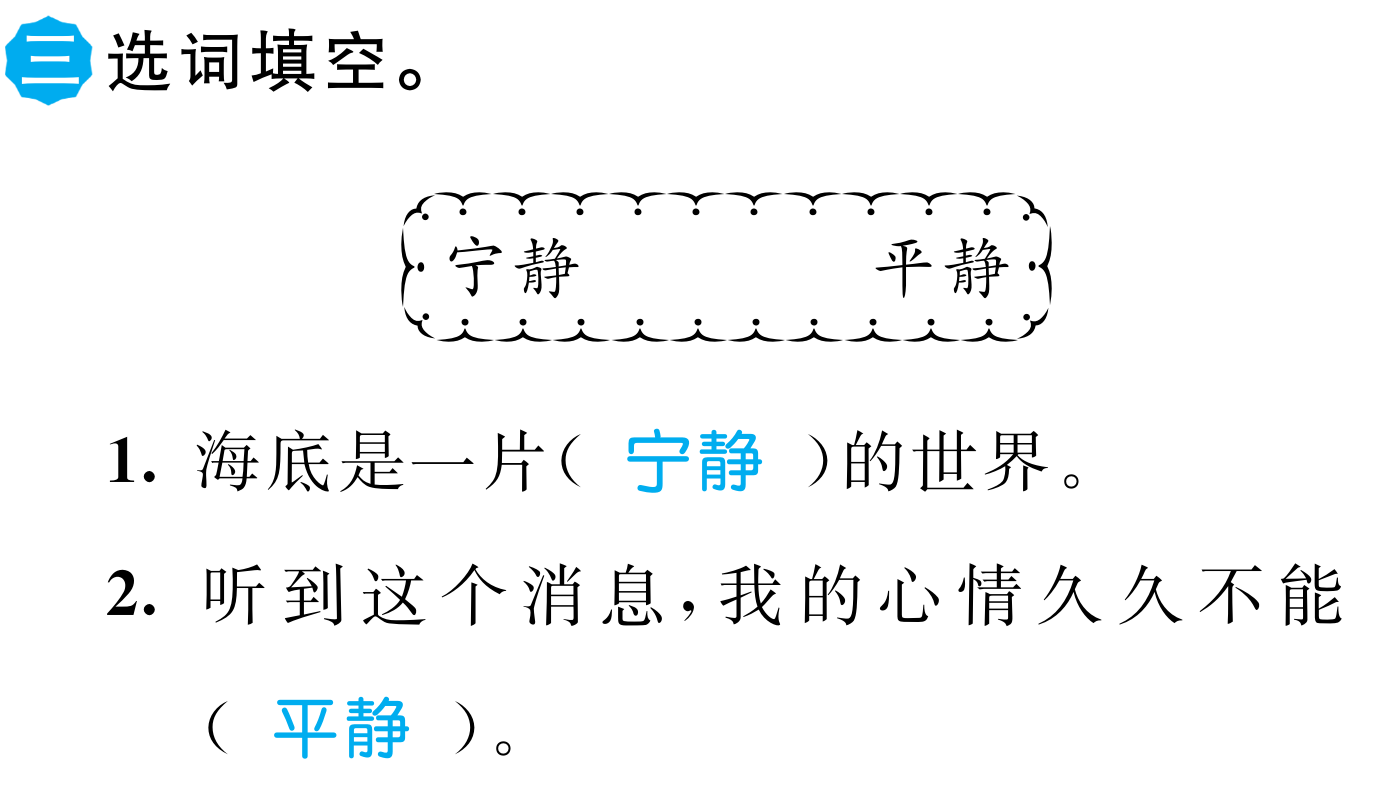 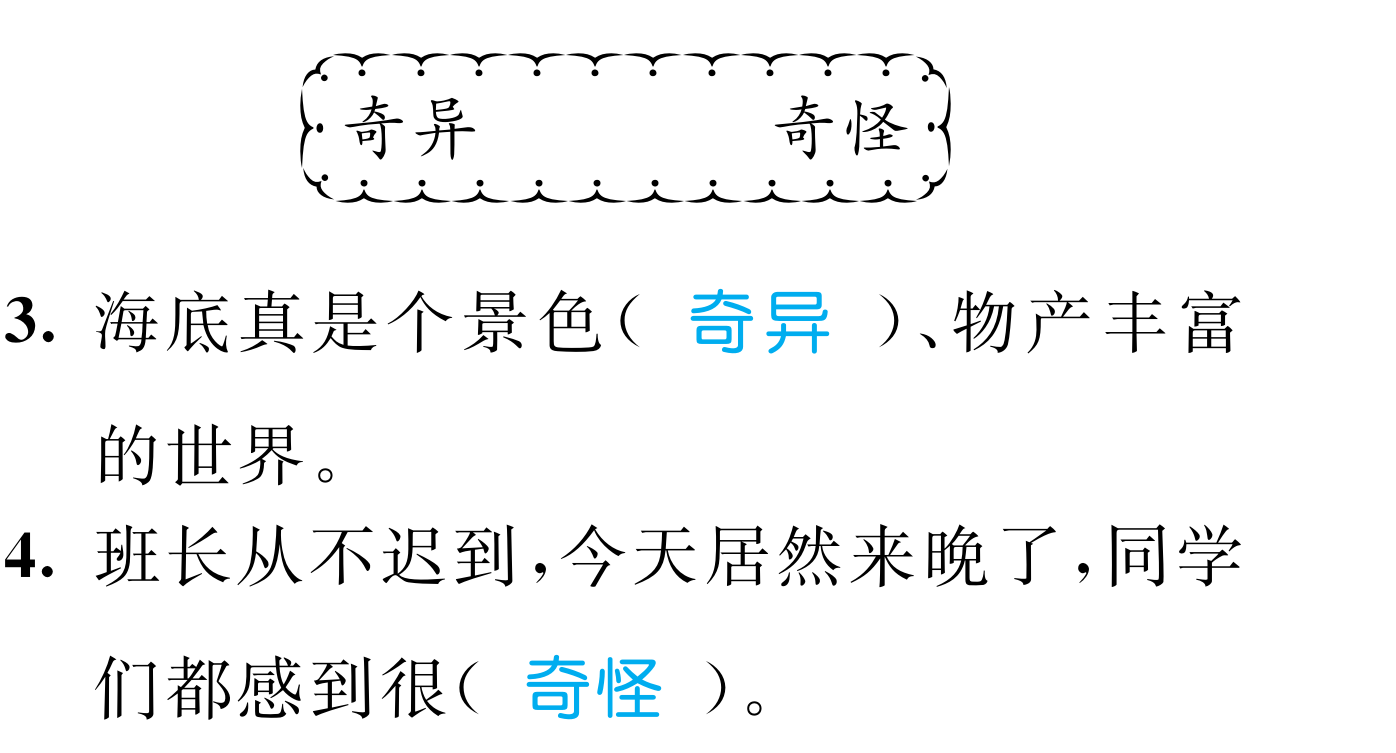 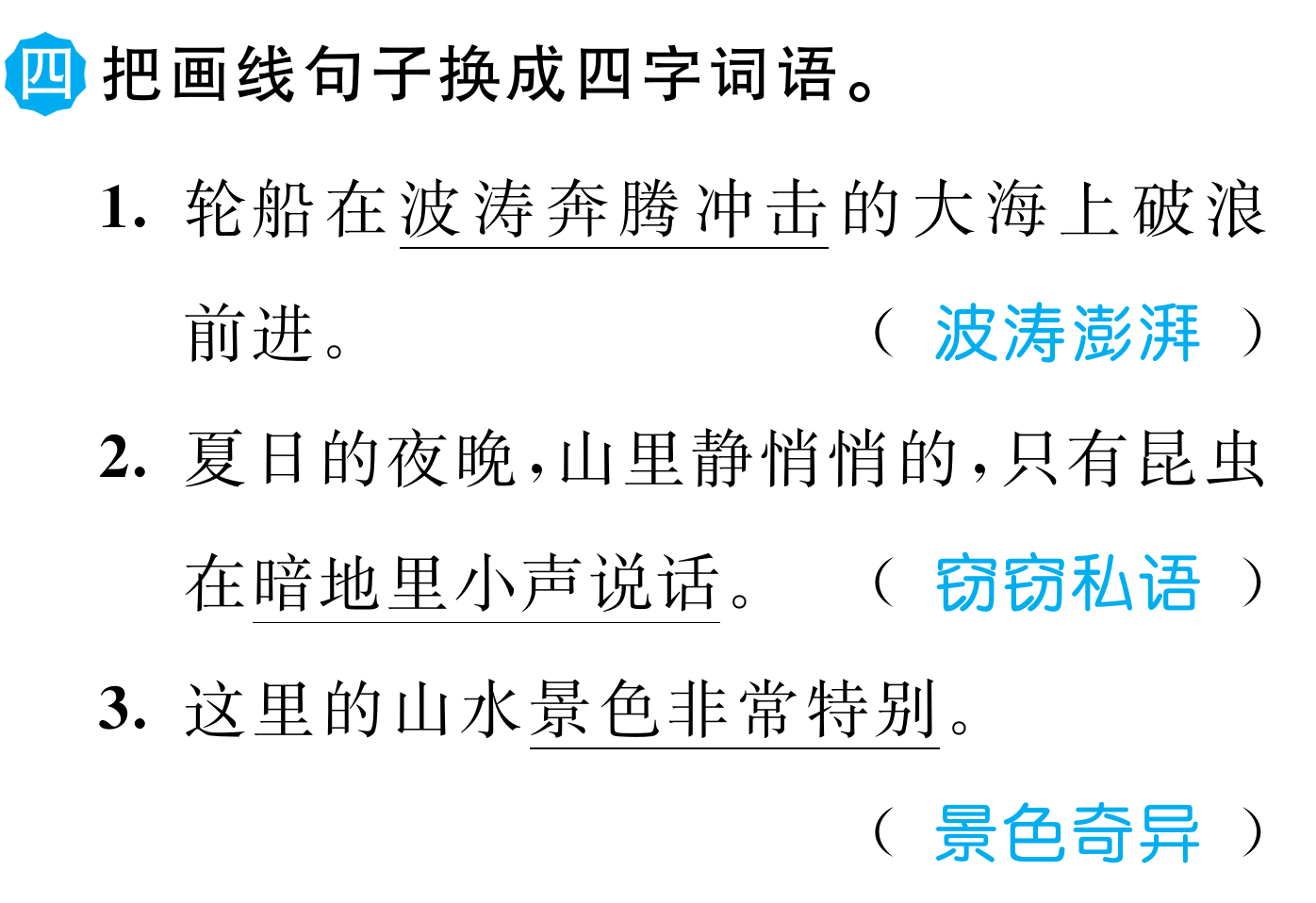 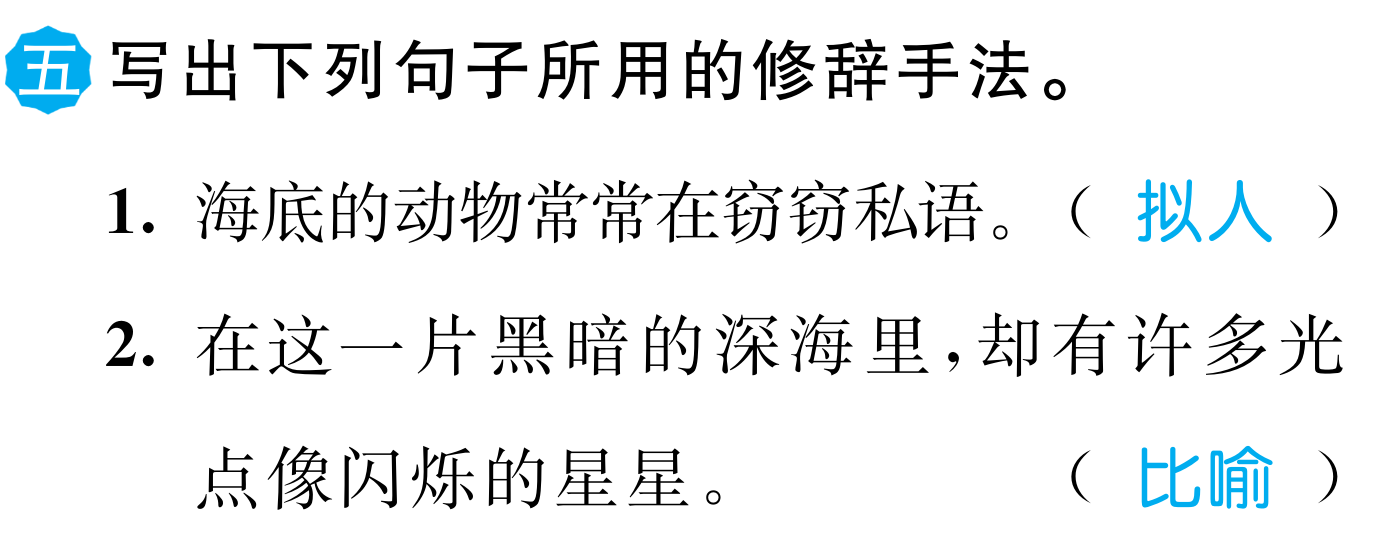 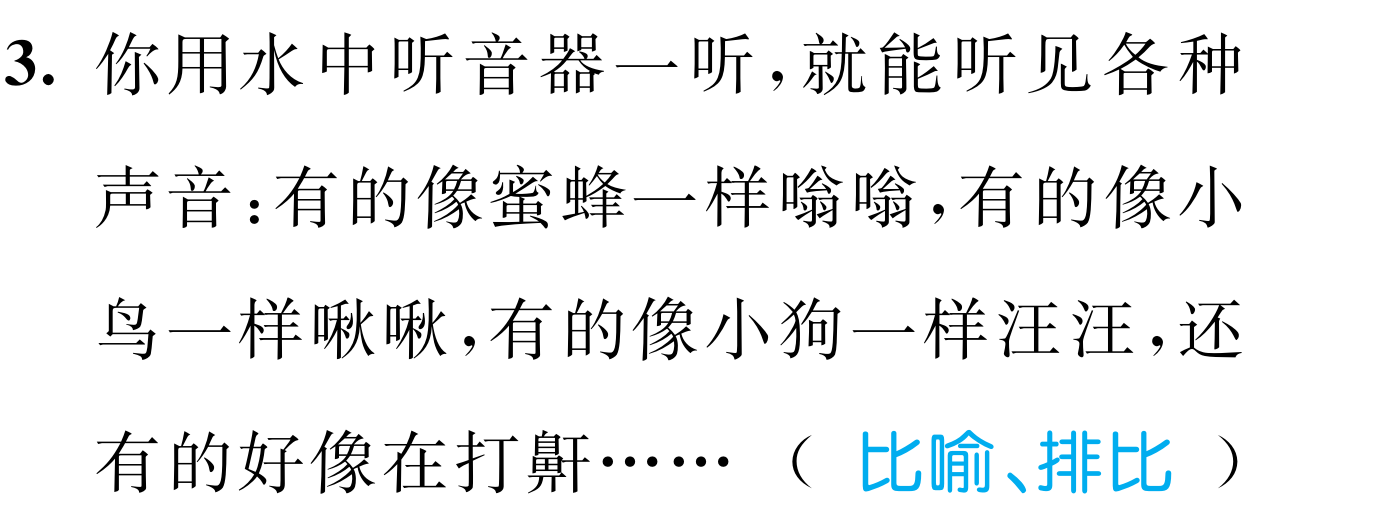 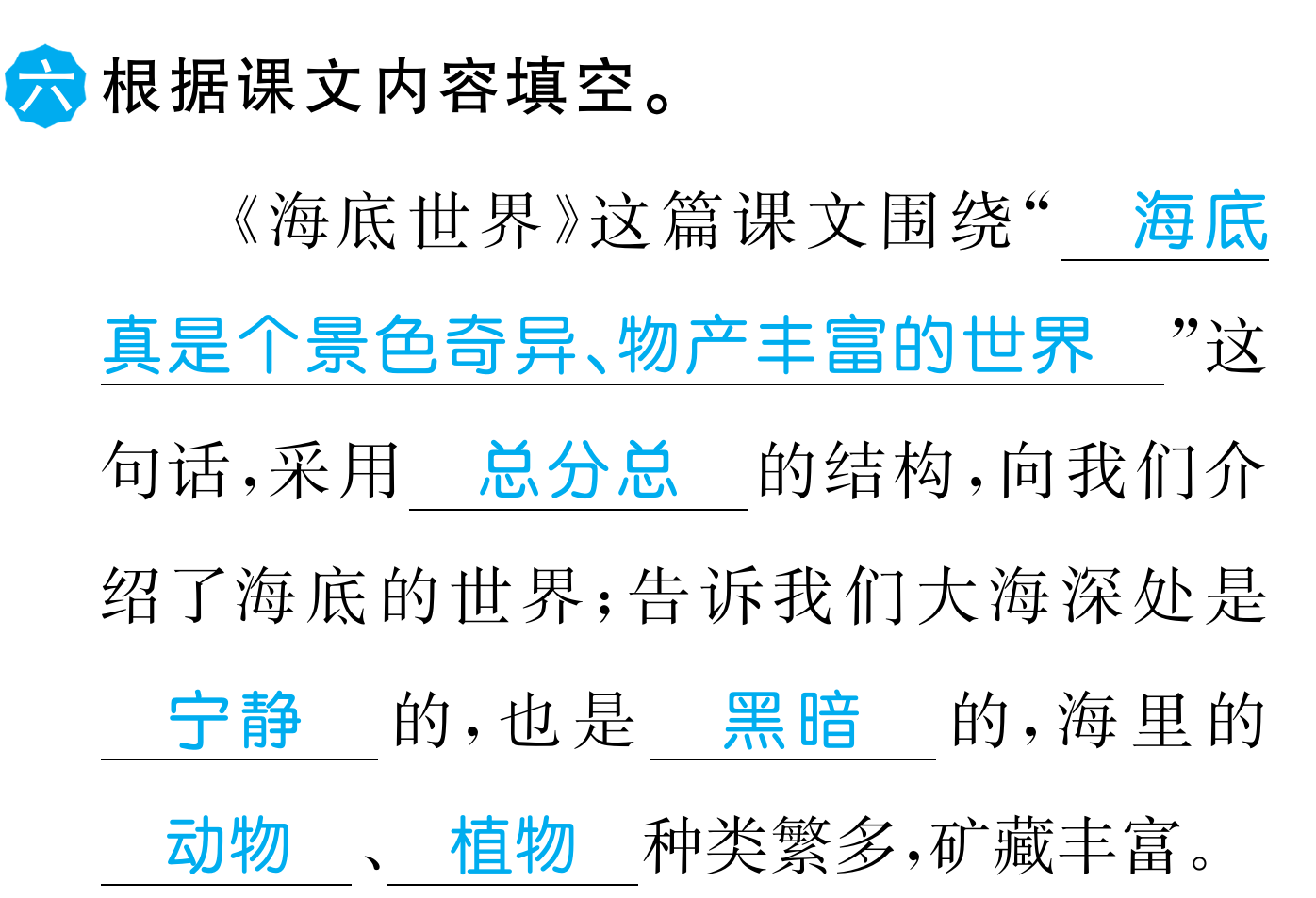 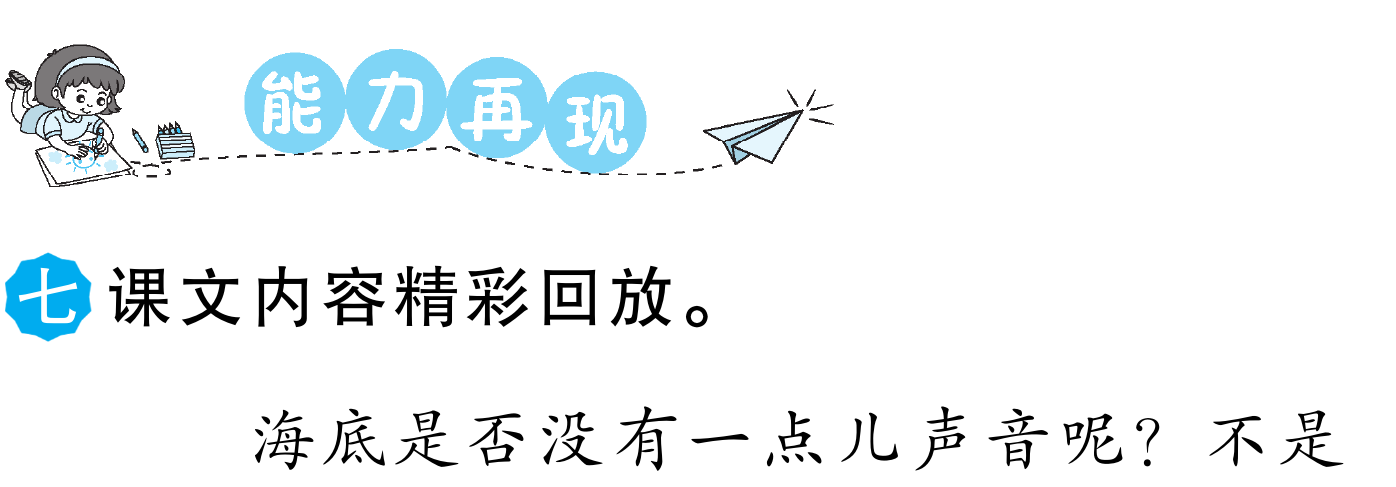 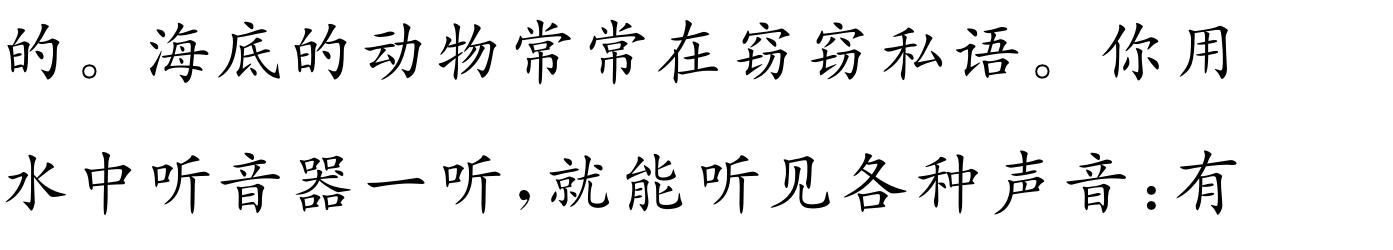 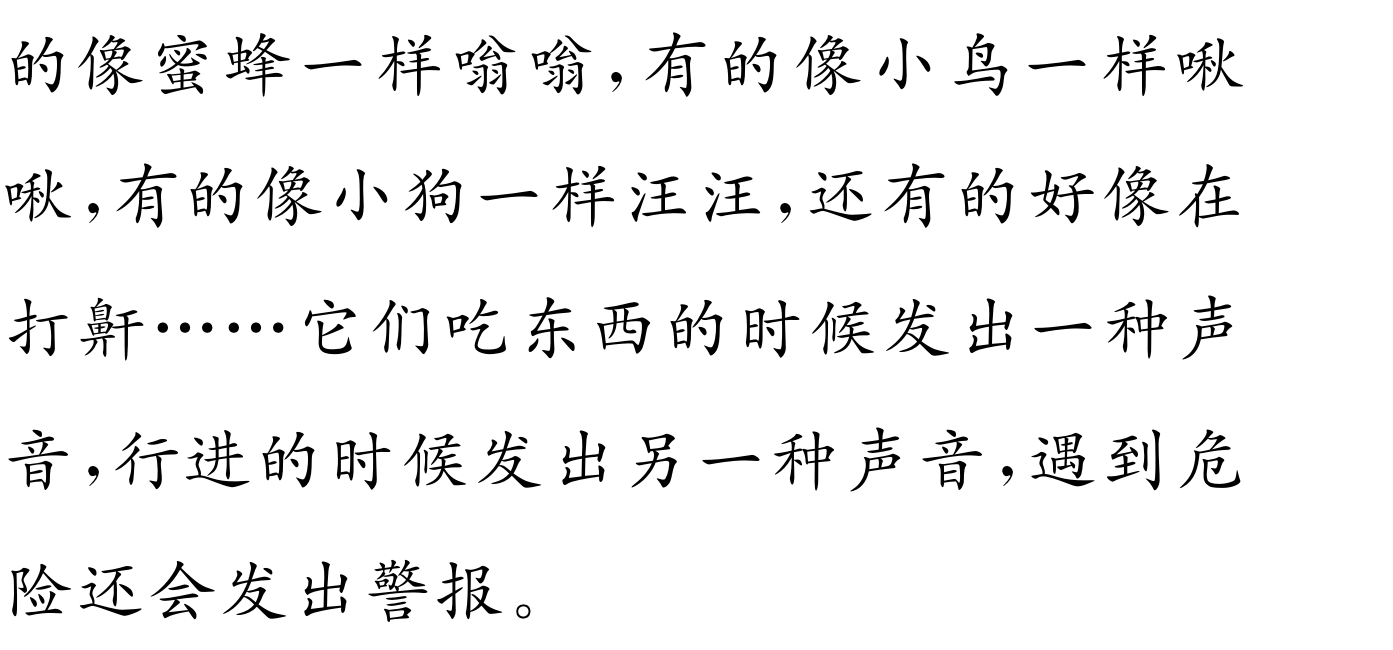 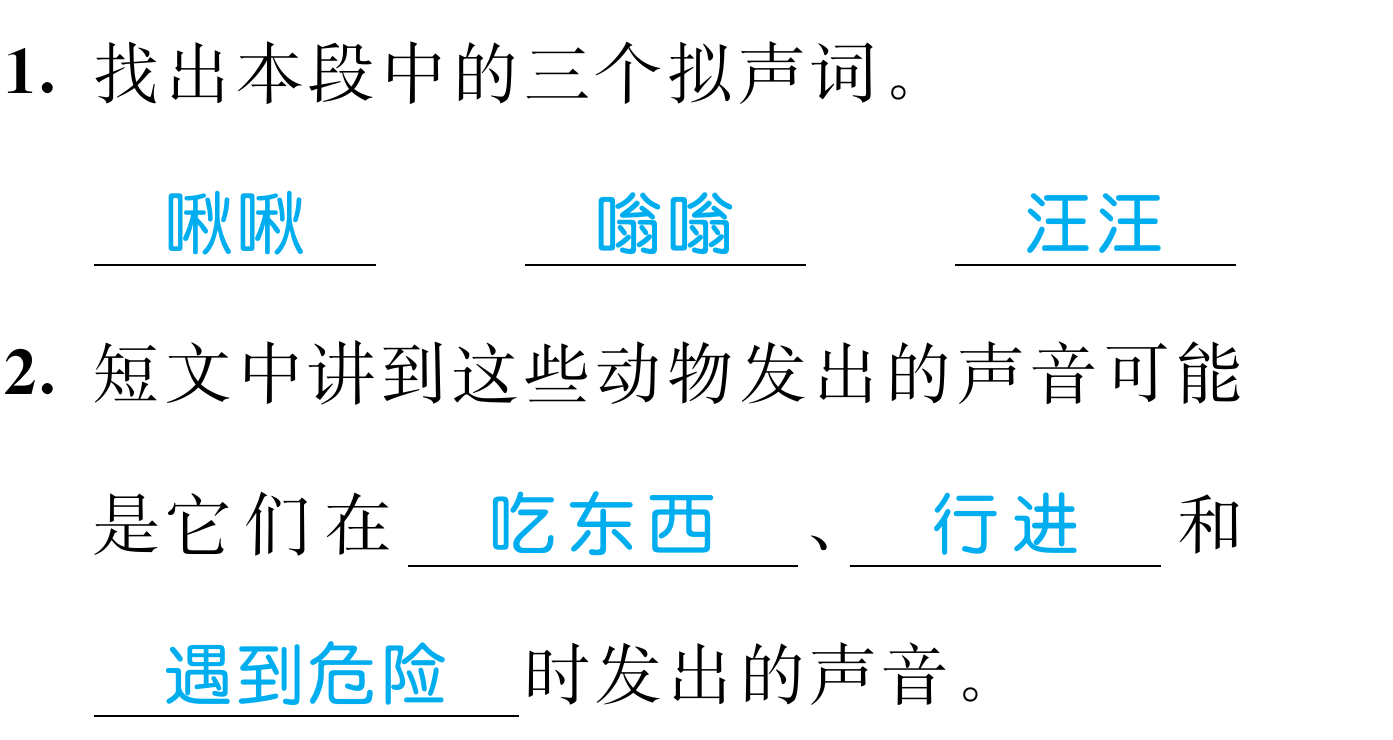 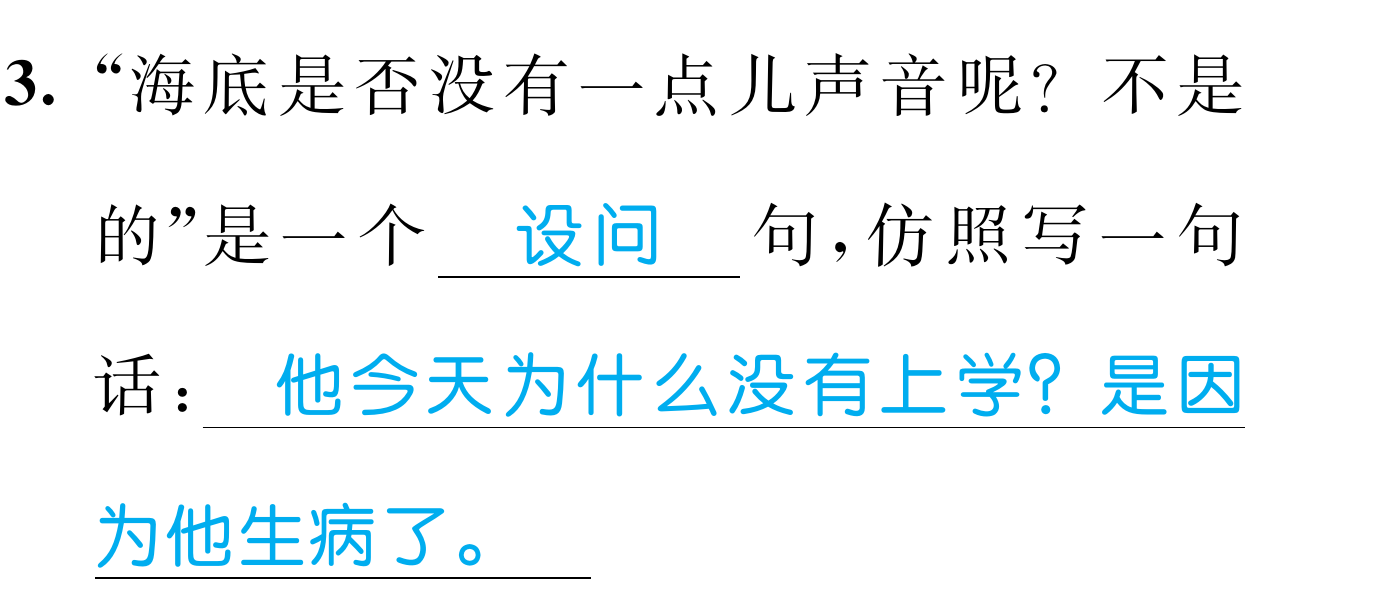 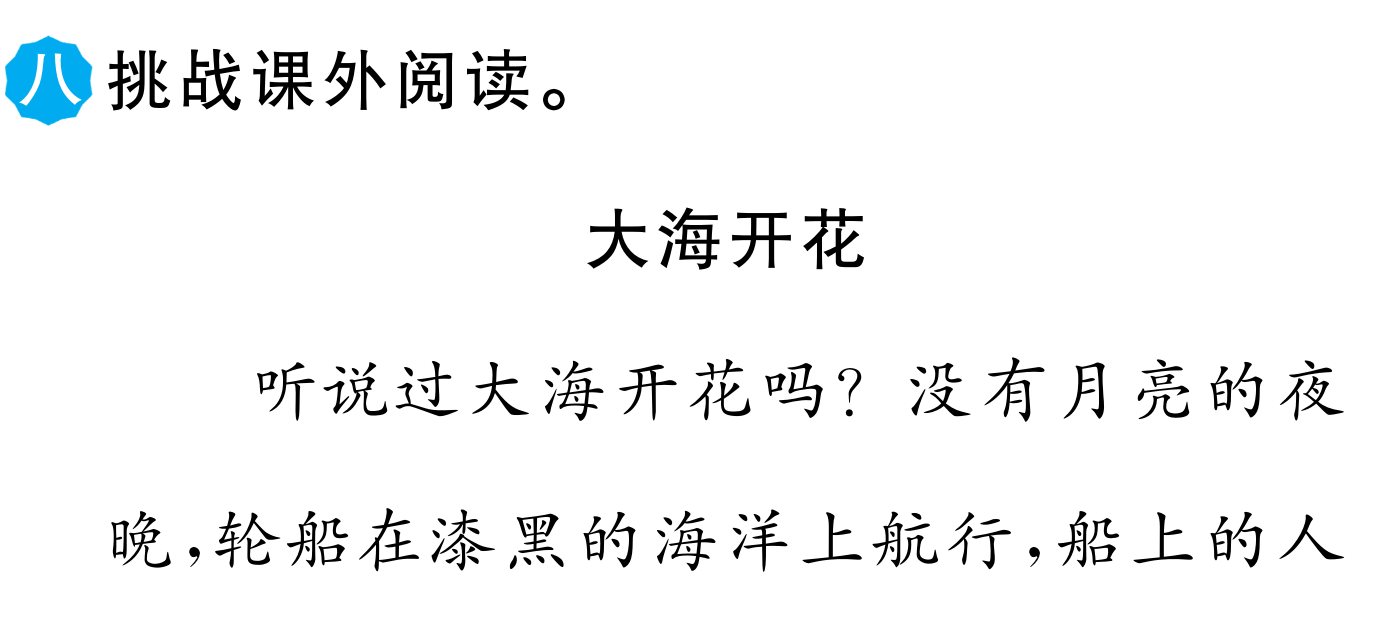 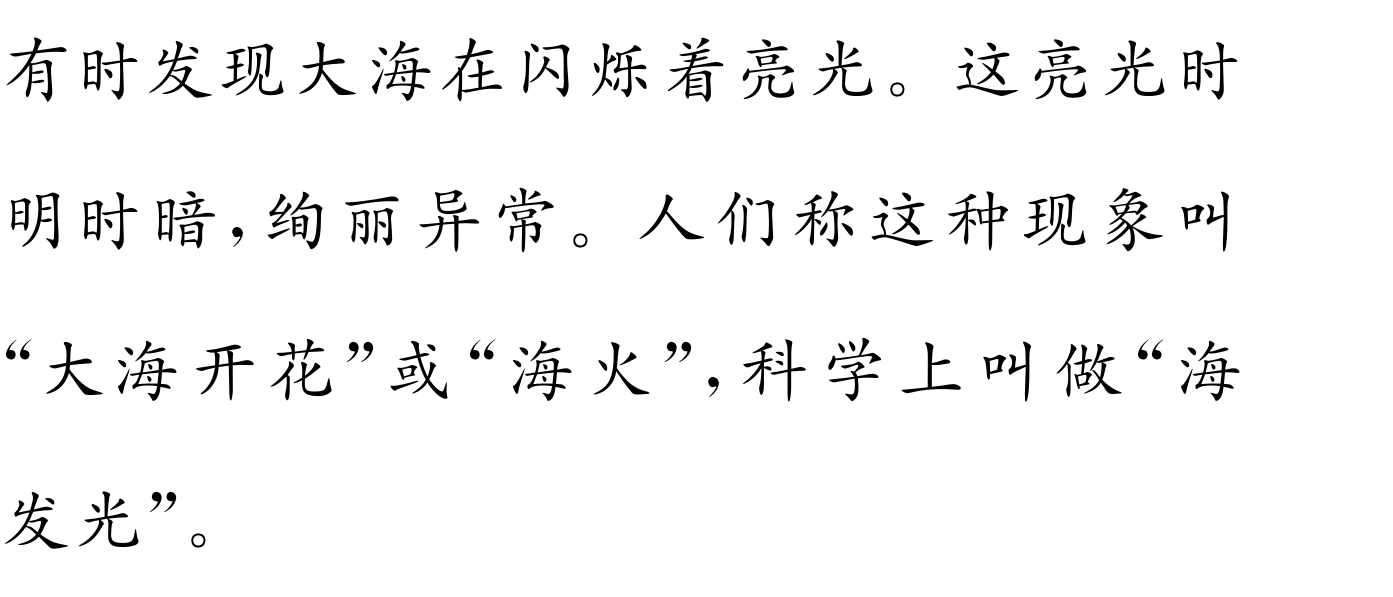 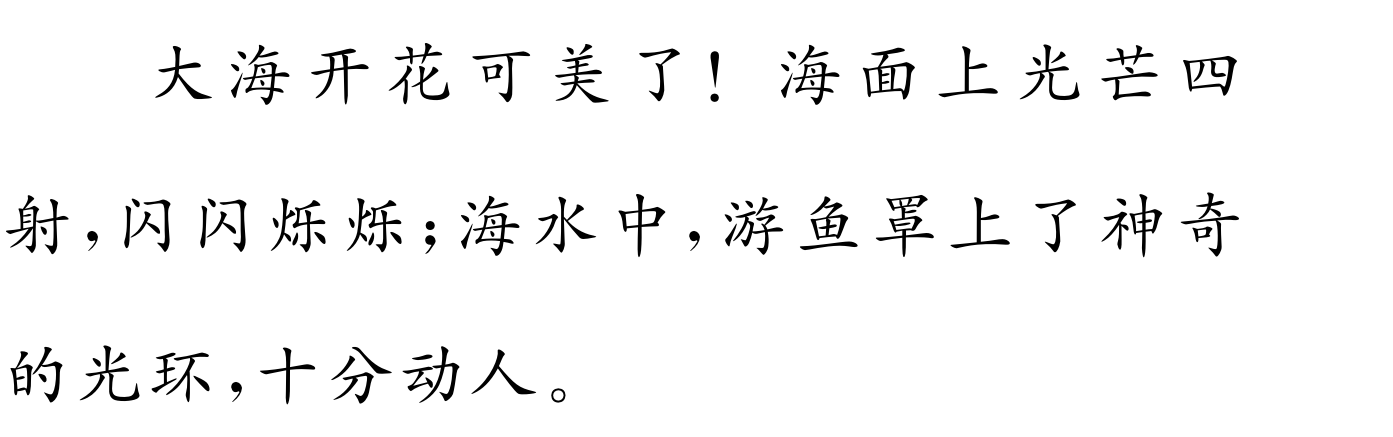 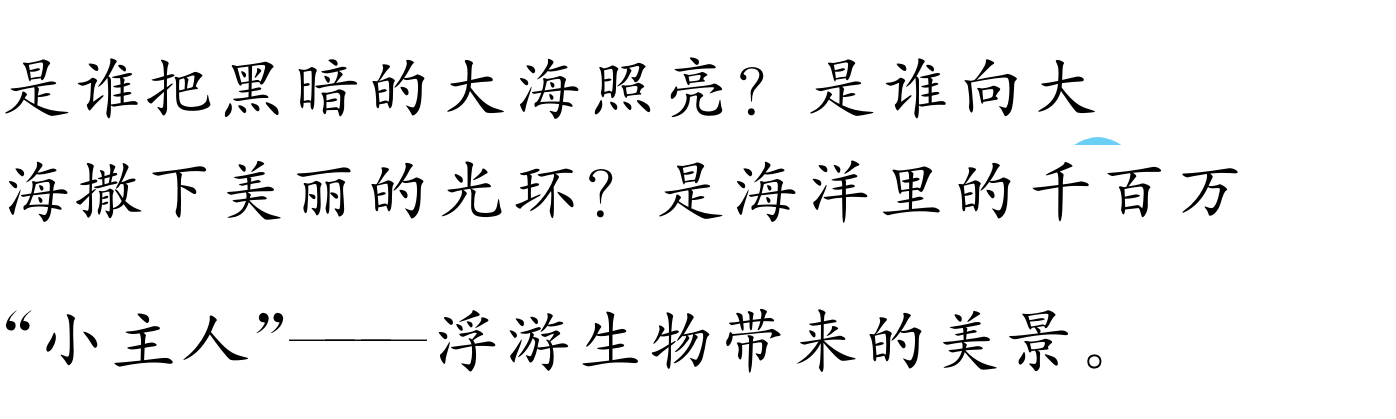 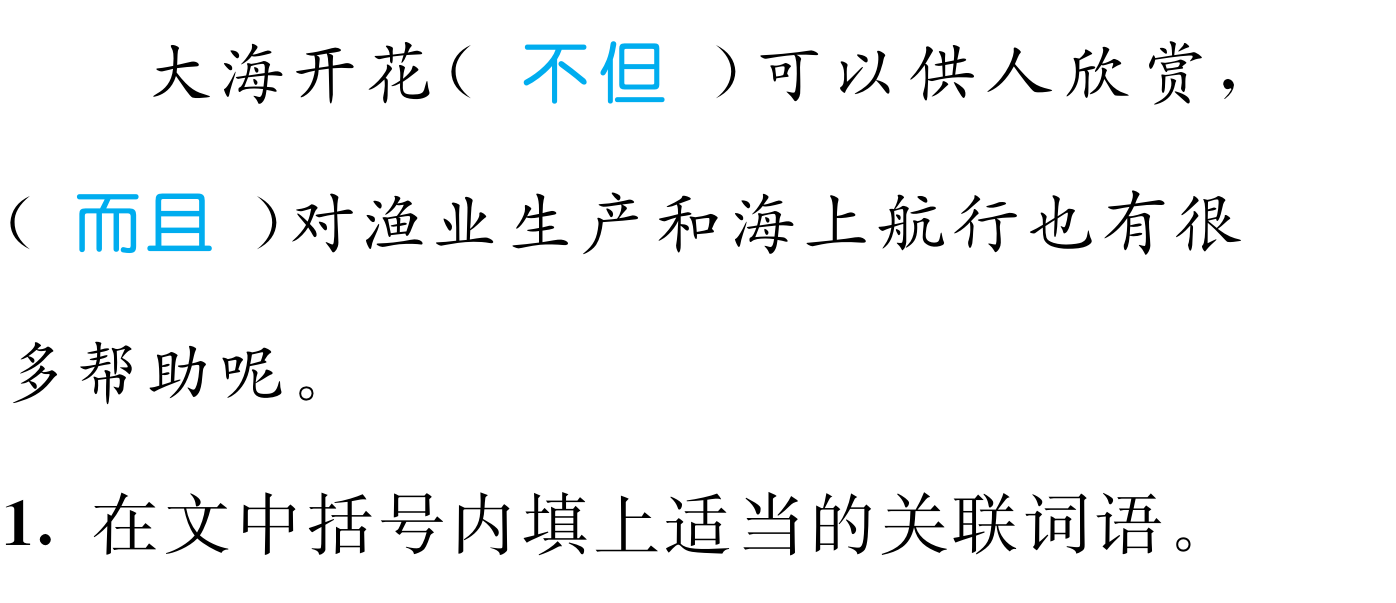 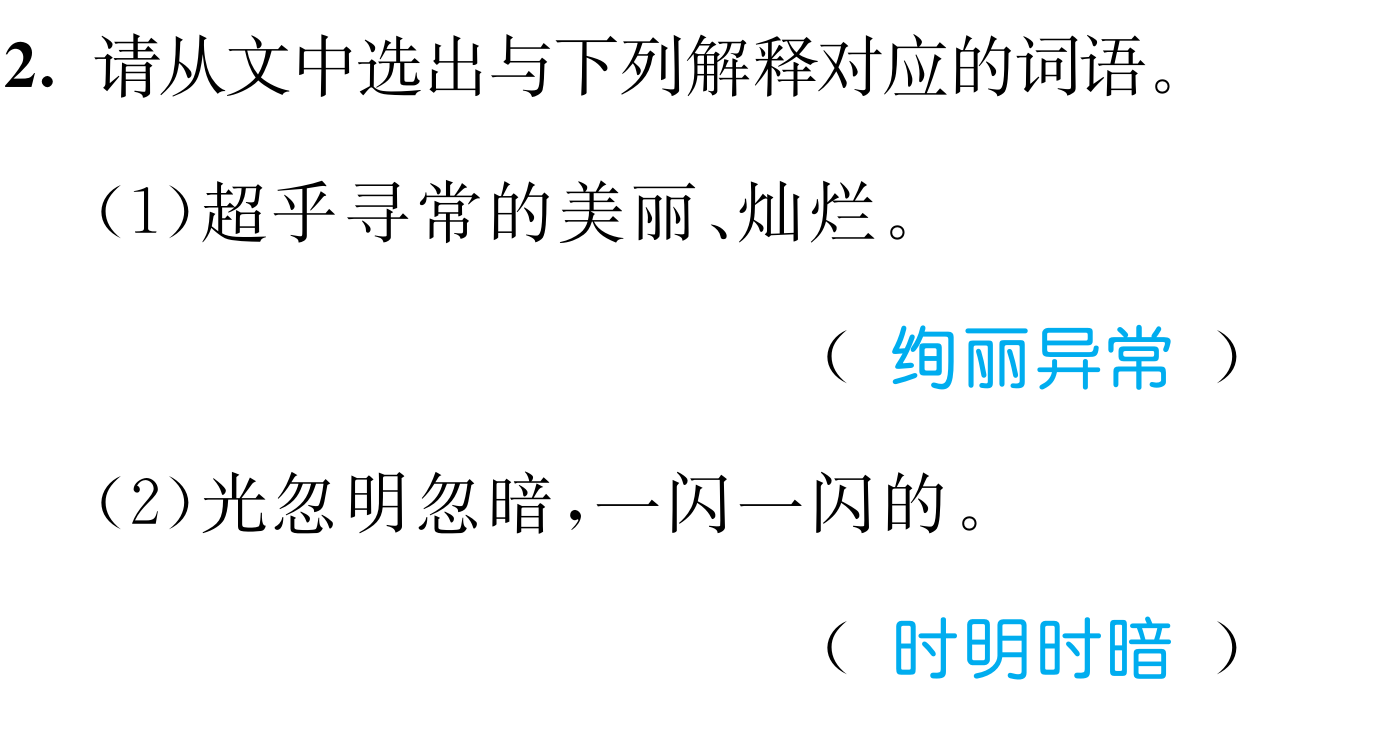 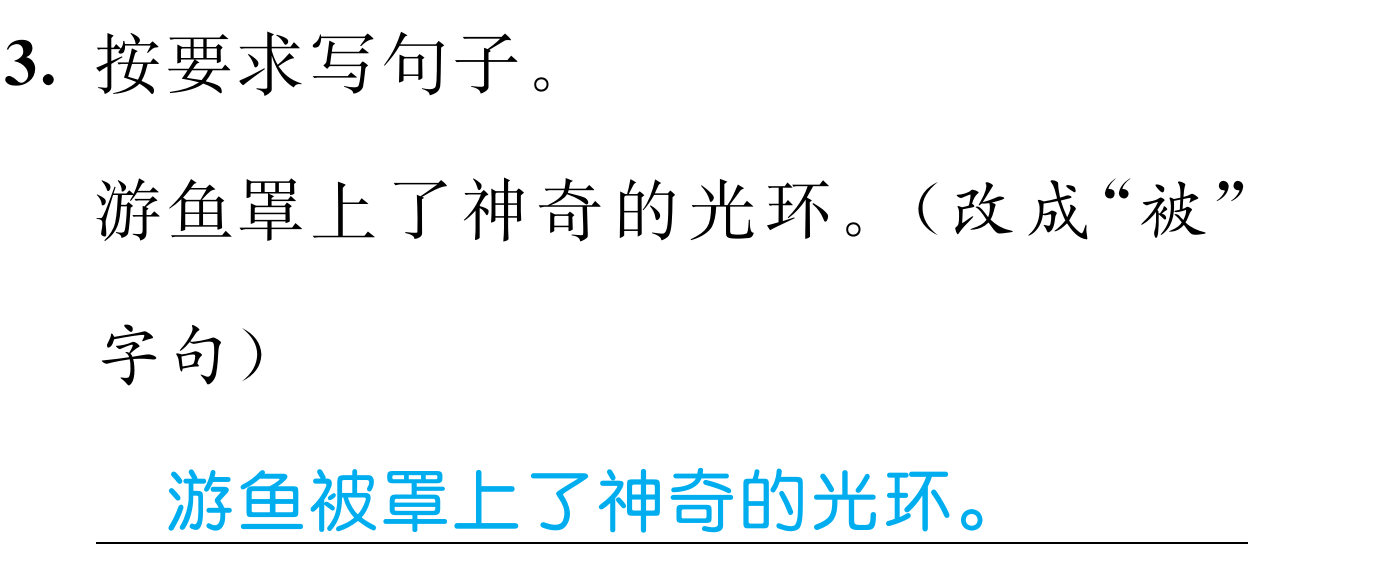 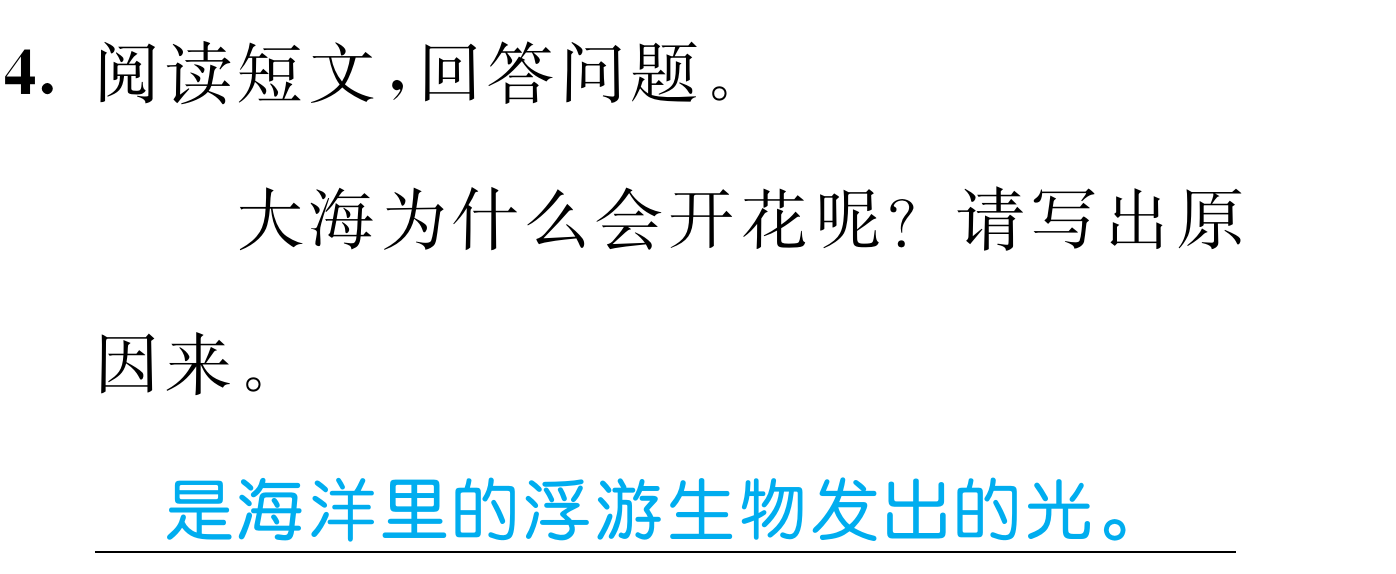 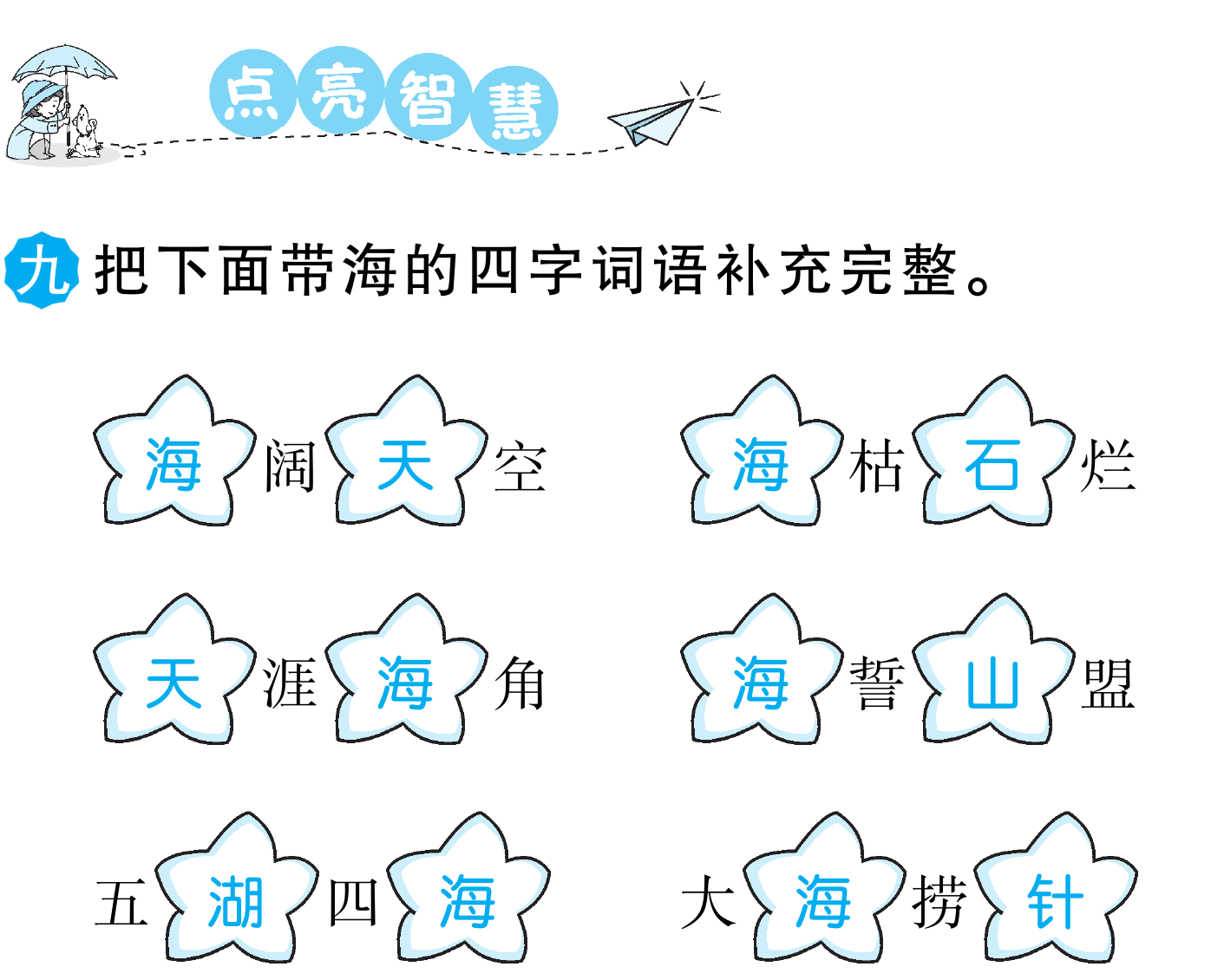 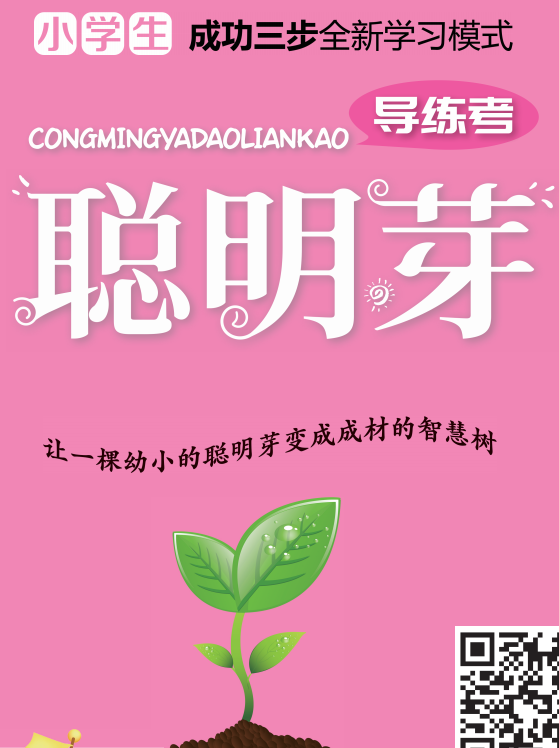 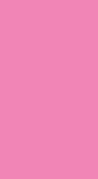 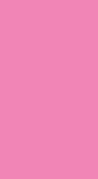 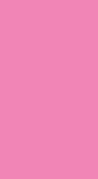 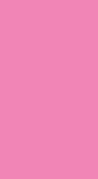